Required Information
Speaker Disclosure of Affiliations, Financial and In-Kind Support​
Affiliations: ​
(Please choose one of the following statements that best describes your disclosure and delete the remaining content that does not apply.)​

I have no relationships with for-profit or not-for-profit organizations. ​
I have relationships with the following for-profit or not-for-profit organizations.​
​
If you chose #2, please list relationships with for-profit or not-for-profit organizations:​

Grants/Research Support: PharmaCorp ABC​
Speakers Bureau/Honoraria: XYZ Biopharmaceuticals Ltd.​
Consulting Fees: MedX Group Inc.​
Other: Employee of XXY Hospital Group​
​
Financial Support: ​
(Please choose the statement(s) that best describes your disclosure and delete the remaining content that does not apply.)​

This session has not received financial or in-kind support. ​
This session has received financial support from [ENTER FOR-PROFIT OR NOT-FOR-PROFIT ORGANIZATION] in the form of [describe support here (e.g. an educational grant)].​
This session has received in-kind support from [ENTER FOR-PROFIT OR NOT-FOR-PROFIT ORGANIZATION] in the form of [describe support here (e.g. logistical support)]. ​
[Speaker Name] has received [payment/funding, etc.] from [ENTER FOR-PROFIT OR NOT-FOR-PROFIT ORGANIZATION] who is supporting this program AND/OR [ENTER ORGANIZATION] whose product(s) are being discussed in this program].​
[SUPPORTING ORGANIZATION NAME] [developed/licenses/distributes/benefits from the sale of, etc.] a product that will be discussed in this program: [INSERT GENERIC AND BRAND NAME].​
​
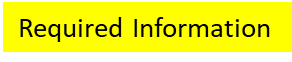 Learning Objectives
Please refer to your Speaker Package for details.
Body of Presentation
Suggestions for Interactivity:
Interactivity (Virtual Platforms)
Interactivity (In-Person)

Addressing Barriers to Change:
Mainpro+ FOCUS ON: Addressing Barriers to Change

Incorporation of Evidence:
Mainpro+ FOCUS ON: Incorporation of Evidence
Session Evaluation and Reflection
Response rates for evaluations are much higher when the requests come from a peer and/or presenter. Please incorporate this request into your closing comments to encourage participation.
As a speaker, you will receive the evaluation feedback from your session which will assist you in improving your session delivery in future programming.
Your evaluations also assist the planning committee in planning future programs, ensuring a quality improvement approach, and demonstrating compliance with national accreditation requirements